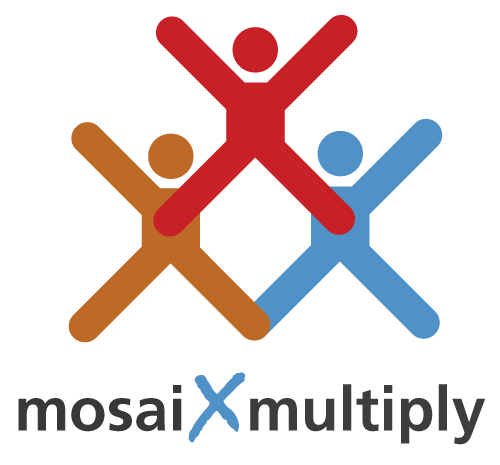 24. Salvation: Effectual Calling, Regeneration and Conversion
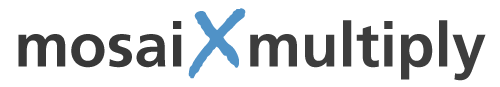 The Order of Salvation (ordo salutis)
The order of salvation deals with all aspects of union with Christ
We examine them in a logical order, but they form a unity
The Bible points to this:
Rom 8 – 29Those God foreknew he also predestined to be conformed to the image of his Son, that he might be the firstborn among many brothers and sisters. 30And those he predestined, he also called; those he called, he also justified; those he justified, he also glorified.
Eph 1 - 4For [God] chose us in [Christ] before the creation of the world to be holy and blameless in his sight. In love 5he predestined us for adoption to sonship through Jesus Christ, in accordance with his pleasure and will.
Note the elements: Calling, regeneration, justification, adoption, sanctification, glorification
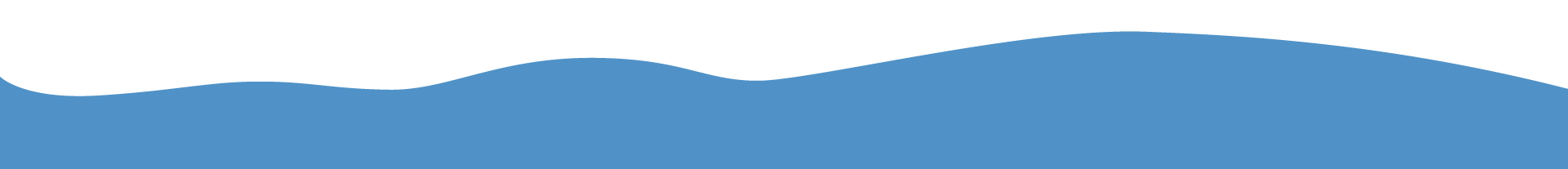 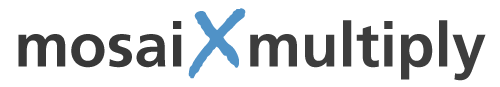 The External Call of the Gospel
Jesus’ final words to his disciples: 
“You will receive power when the Holy Spirit comes on you; and you will be my witnesses in Jerusalem, and in all Judea and Samaria, and to the ends of the earth” (Acts 1:8)
The gospel of salvation in Christ must be preached to all the world
Yet, those dead in sin (Eph 2:1) are unable to accept it
Simply hearing the gospel does not overcome inability to believe
In fact, the gospel call exposes peoples’ resistance to it
“They are darkened in their understanding and separated from the life of God because of the ignorance that is in them due to the hardening of their hearts” (Eph 4:18)
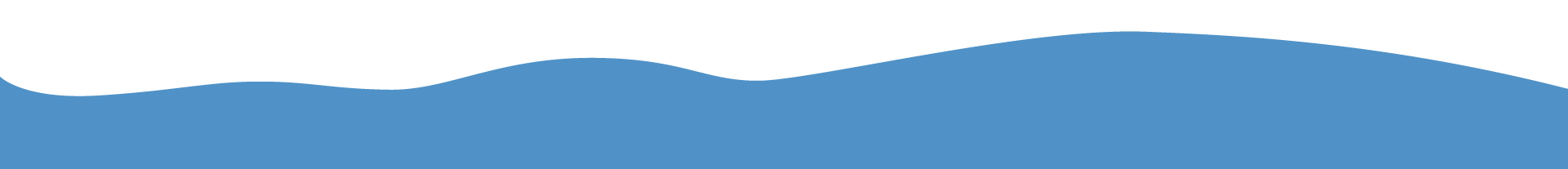 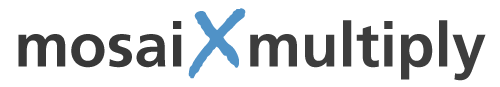 Effectual Calling: Saving Internal Call
Only the Spirit can open people’s hearts to the gospel
Jesus says: “No one can come to me unless the Father who sent me draws them” (John 6:44)
We must receive “the Spirit who is from God, so that we may understand what God has freely given us” (1 Cor 2:12)
Only the effectual calling of the Holy Spirit opens hearts:
To acknowledge their sin and misery
To understand the message of salvation
To renew our wills
Thus, enabling them to embrace Christ as offered in the gospel
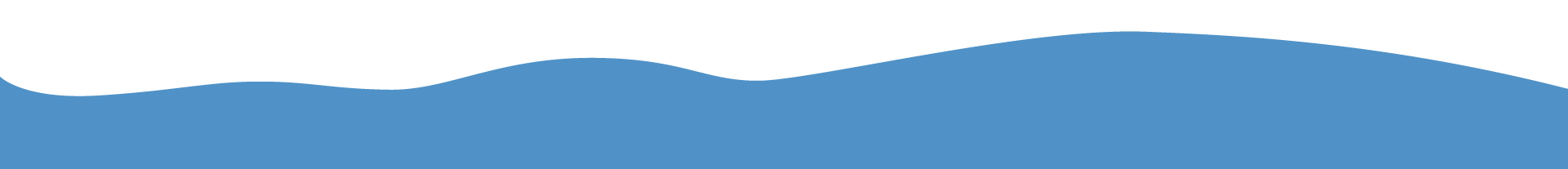 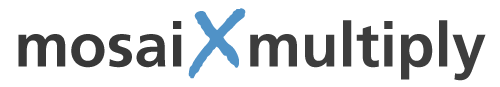 Effectual Calling and the Human Will
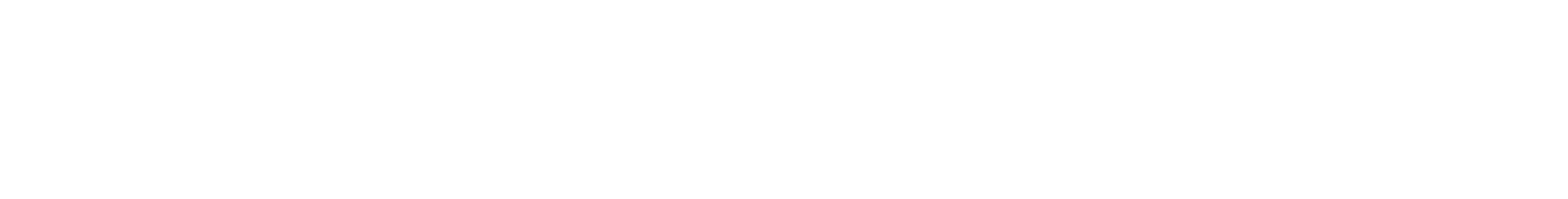 Fallen humans retain the freedom to make decisions
We are responsible for our choices and actions 
Humans choose to do what their hearts are set on
Sinful hearts → sinful desires → sinful actions
Sinful people do not want to know God and serve him
God’s effectual call transforms us to accept the external call
By means of God’s word and Spirit
Nothing in sinful humans warrants this – due only to God’s grace
Renewed hearts come freely & willingly to God
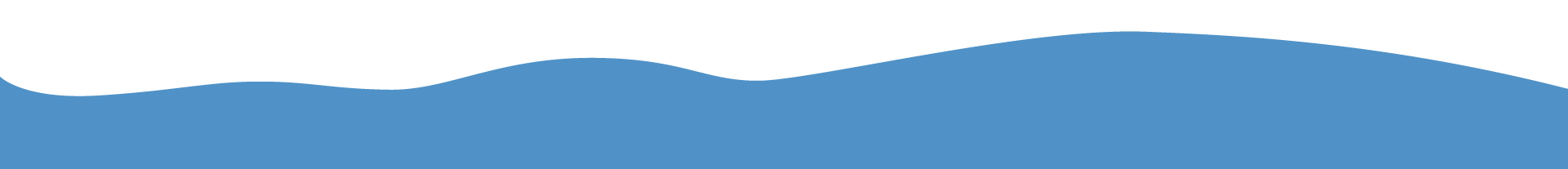 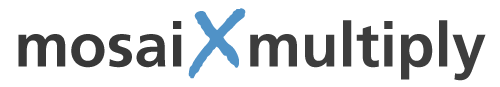 Regeneration
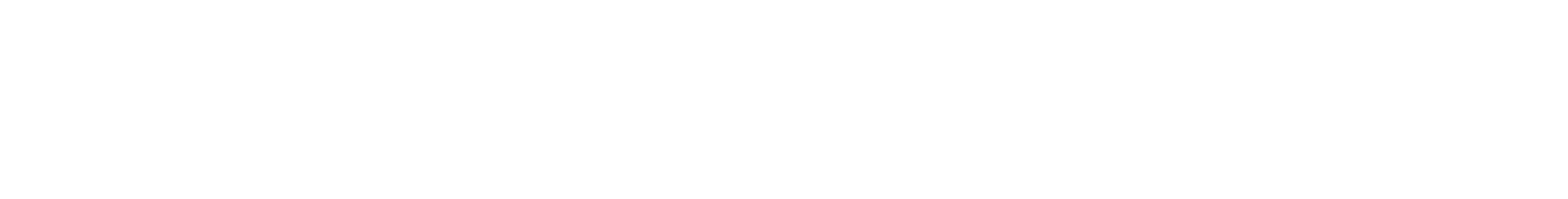 Effectual calling results in personal transformation
John 3 – 5[Jesus:] “no one can enter the kingdom of God unless they are born of water and the Spirit… 7You must be born again [or from above].”
Tit. 3:5 - “[God our Savior] saved us through the washing of rebirth [or regeneration] and renewal by the Holy Spirit” 
Regeneration refers to what God does in us, not what we do
It focuses on the heart, the core of our nature
It precedes and is the cause of our response of repentance & faith
Efficient agent is the Spirit; instrumental cause is God’s word
1 Pet 1:23 – “For you have been born again, not of perishable seed, but of imperishable, through the living and enduring word of God.”
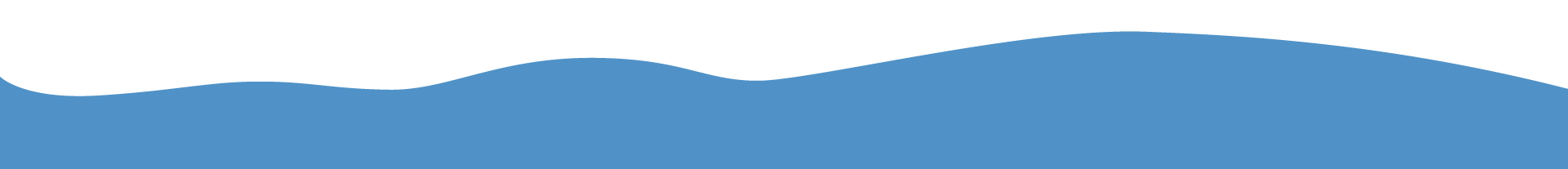 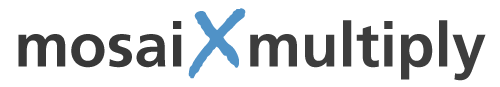 Regeneration
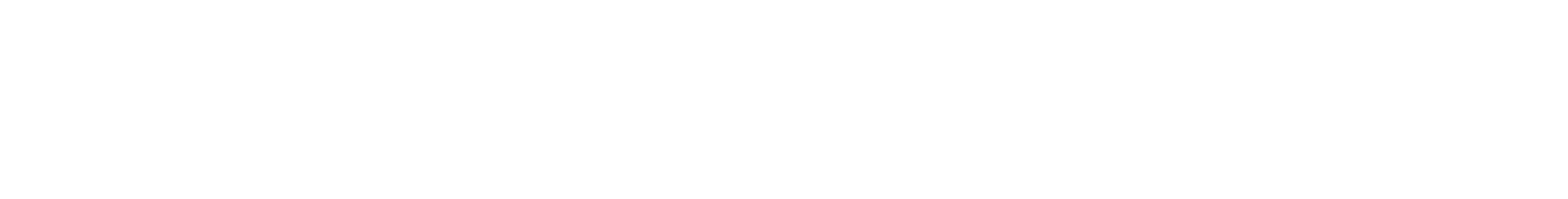 Other biblical passages on regeneration:
John 1:13 – “children [of God are] born not of natural descent, nor of human decision or a husband’s will, but born of God.”
1 John 2:29 – “everyone who does what is right has been born of [God]”
1 John 4:7 – “Everyone who loves has been born of God and knows God.”
1 John 5 – 1”Everyone who believes that Jesus is the Christ is born of God … 4everyone born of God overcomes the world… 18anyone born of God does not continue to sin.”
Regeneration is the cause of belief in Christ, of doing right, of love, of not continuing in sin, and of overcoming the evil world
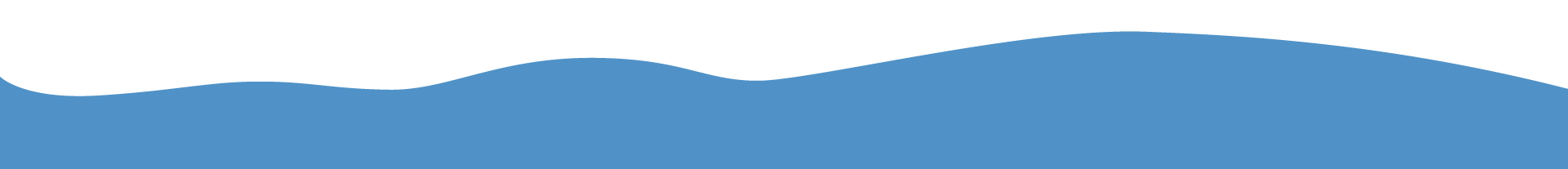 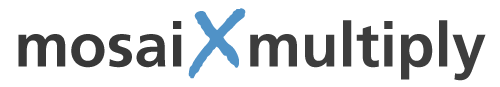 Regeneration and Union with Christ
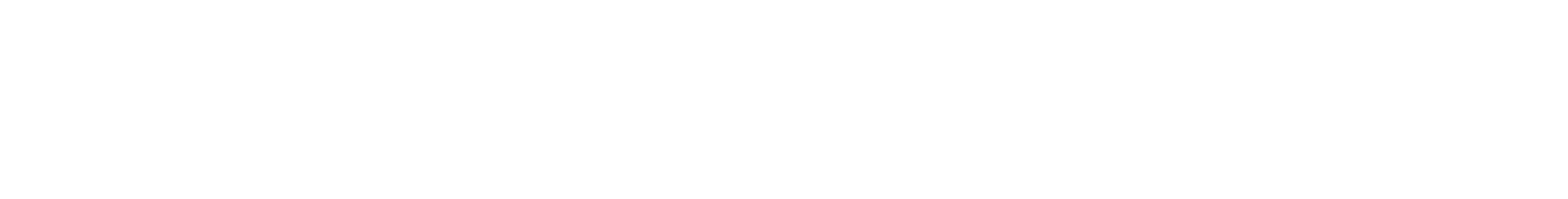 An unbreakable bond between regeneration & union with Christ
2 Cor 5:17 – “if anyone is in [united to] Christ, that person is a new creation.”
Union with Christ/regeneration is connected to union with him in his death and resurrection
Rom 6 – 5”If we have been united with Christ in his death, we will certainly also be united with him in his resurrection. 6For we know that our old self was crucified with him so that the body ruled by sin might be done away with…. 8Now if we died with Christ, we believe that we will also live with him.”
1 Pet 1:3 – “In his great mercy [God] has given us new birth into a living hope through the resurrection of Jesus Christ from the dead”
Regeneration/union with Christ means dying to our old sinful way of life and rising to a new resurrection life of knowing/serving God
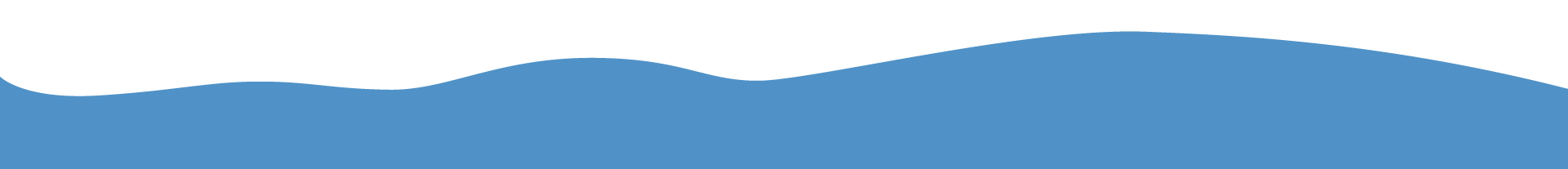 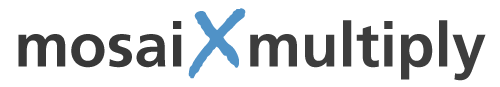 Regeneration and Baptism
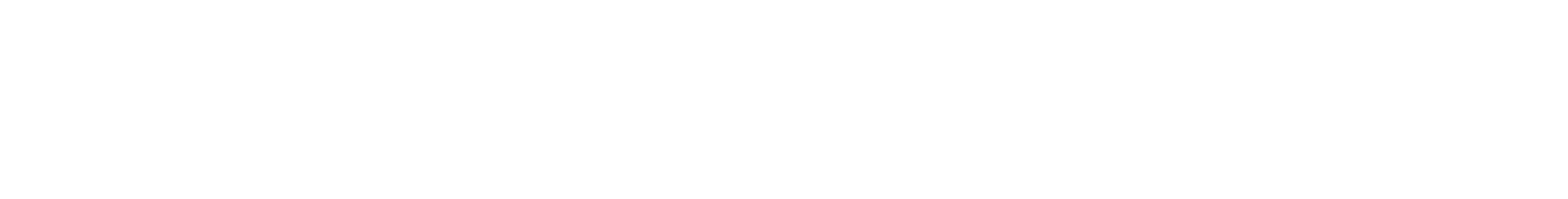 Baptism is the sign & seal of our union with Christ, & regeneration
Rom. 6 – 3all of us who were baptized into Christ Jesus were baptized into his death? 4We were therefore buried with him through baptism into death in order that, just as Christ was raised from the dead through the glory of the Father, we too may live a new life’
Col. 2 - 11Your whole self ruled by the flesh was put off when you were circumcised by Christ, 12having been buried with him in baptism, in which you were also raised with him through your faith in the working of God, who raised him from the dead.
We are not regenerate because we are baptized
Nor does regeneration follow baptism automatically
The Spirit’s sovereign work of regeneration begins the Christian life
The connection between baptism & regeneration is theological
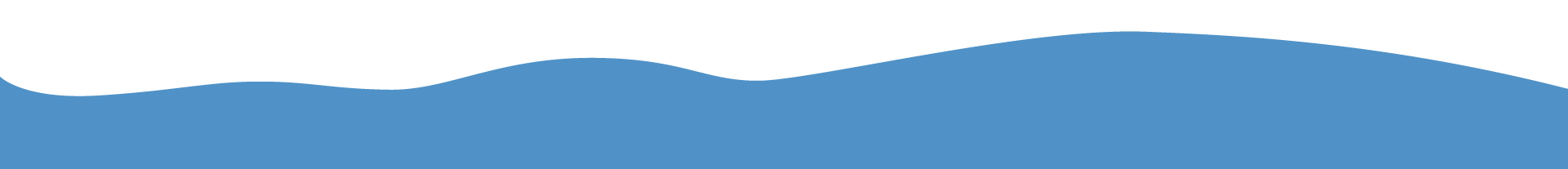 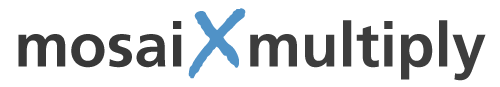 Regeneration and Conversion
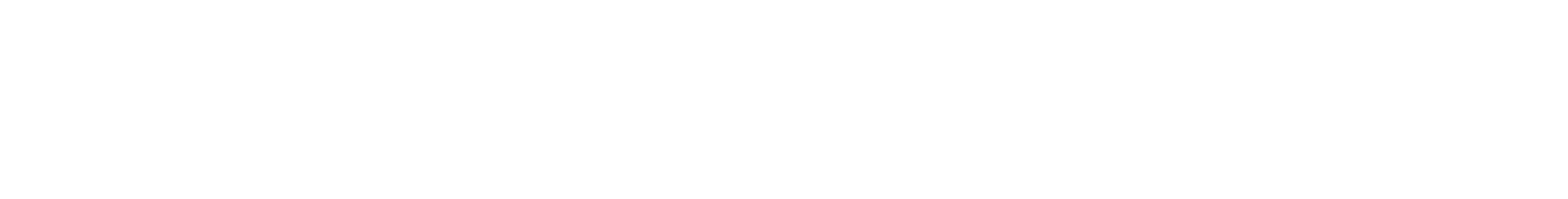 Regeneration is God’s sovereign work of transforming us
Conversion is our response to God’s work of rebirth & renewal
Regeneration results in repentance and faith
The two can be logically distinguished
They may be separate in time, notably for infants 
In adult converts the two are necessarily connected in time
Conversion occurs within the new regenerate life of believers
The Spirit gives us the ability to know and trust God
Thus, we can repent, believe the gospel, and obey God in love
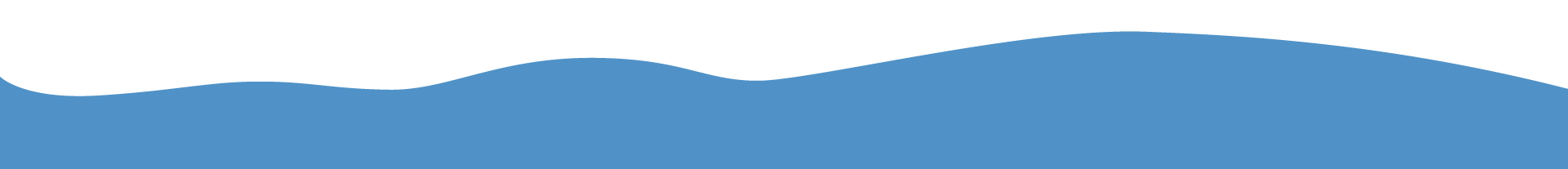 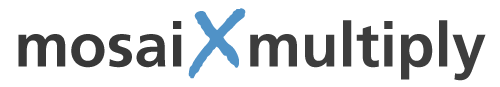 What Is Repentance?
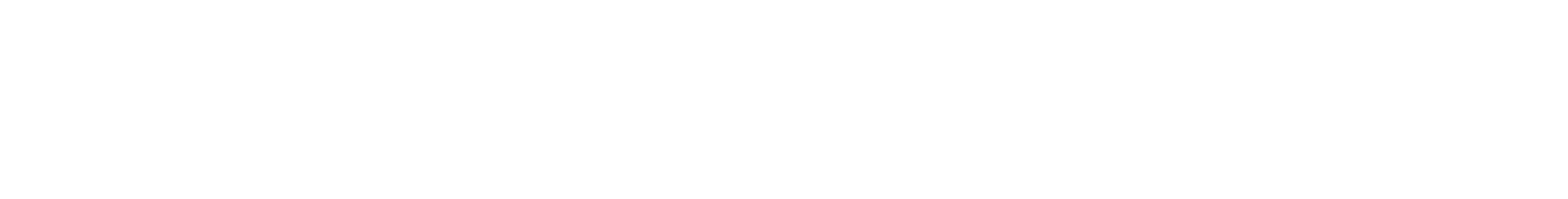 2Cor 7:10 – “Godly sorrow brings repentance that leads to salvation”
“[Repentance] includes profound antipathy [hatred] toward one’s own sin, which is accompanied by turning away from sin and turning positively toward God and his law” – Herman Bavinck
Three aspects of repentance:
Hatred of sin – in the light of God’s holiness and his law
Forsaking sin and the sinful life of autonomy and idolatry
Embracing a new life of serving and obeying God
Repentance is indispensable for salvation
It is necessarily connected to faith in Christ
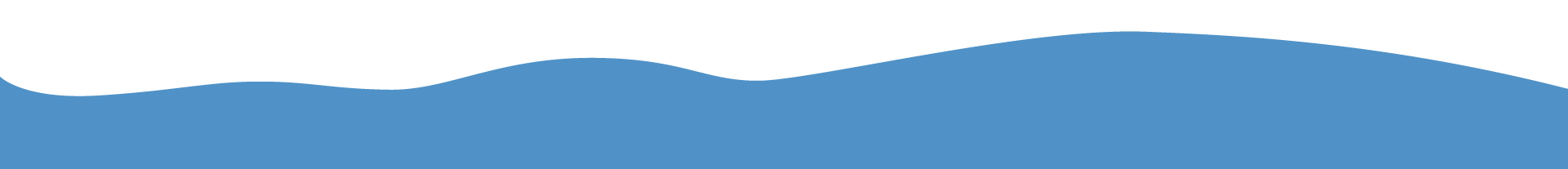 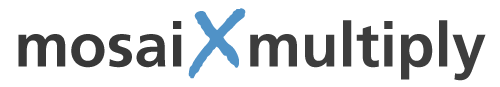 What Is Faith?
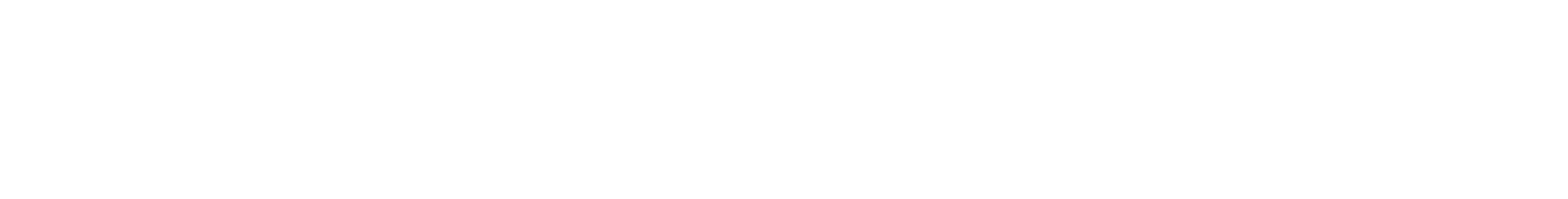 “... a firm and certain knowledge of God’s benevolence [grace] toward us, founded upon the truth of the freely given promise in Christ, both revealed to our minds and sealed upon our hearts through the Holy Spirit.”  (Calvin, Institutes, 3.2.7)
Note Calvin’s Trinitarian definition of faith
Regeneration results in both repentance and faith
Three interrelated elements of saving faith:
Knowledge of the gospel of salvation in Christ (Rom 10:14)
Assent to the gospel’s unchanging & universal truthfulness (Acts 4:12)
Trust: receiving & resting on Christ alone for salvation (Rom 4:3-5)
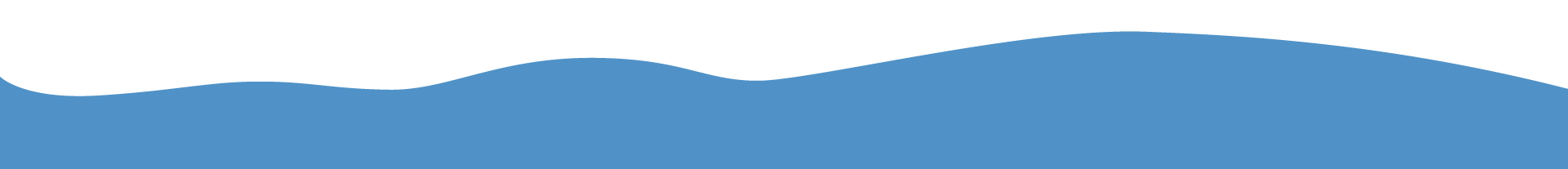 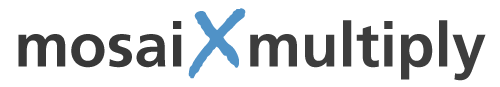 Models of Conversion
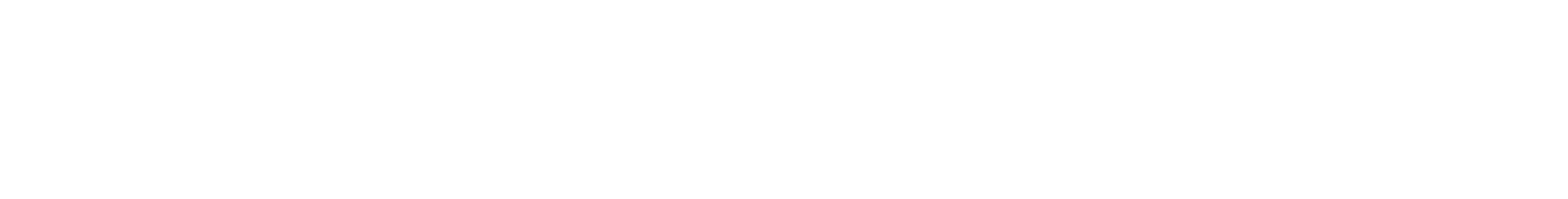 No single model of conversion → repentance and faith
Children of believers can experience conversion from early years
Adults can undergo sudden and dramatic conversions
Adult conversion can also occur over a period of time
“Scripture only requires that there be uprightness and truth in the hearts of people; that grief over sin must be genuine. Conversion is a matter of the heart.” – Herman Bavinck
Rom 10 – “9If you declare with your mouth, “Jesus is Lord,” and believe in your heart that God raised him from the dead, you will be saved. 10For it is with your heart that you believe and are justified, and it is with your mouth that you profess your faith and are saved.”
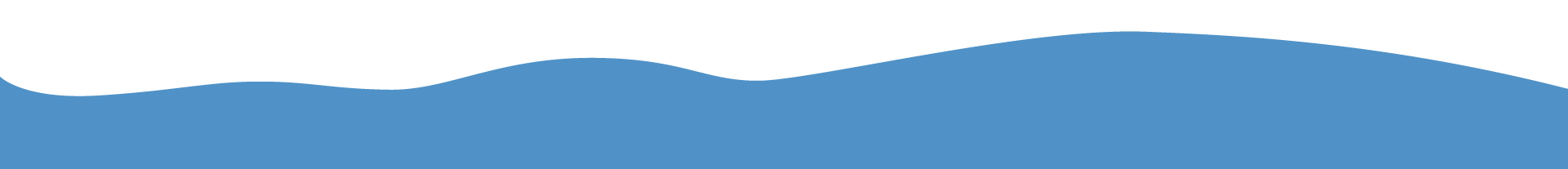 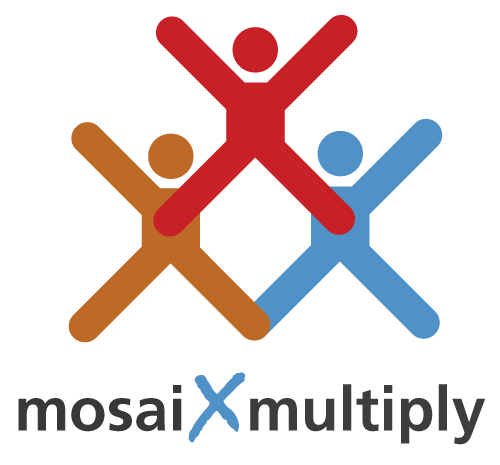 Thank you!